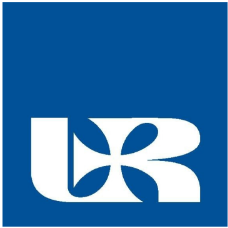 Rzeszower Universität
Institut für Wirtschaftswissenschaften und Finanzwesen
Die Inflation und die Deflation
Bearbeitet von 
Izabela Janas
2. Stj. Finanz- und Rechnungwesen
2023/2024
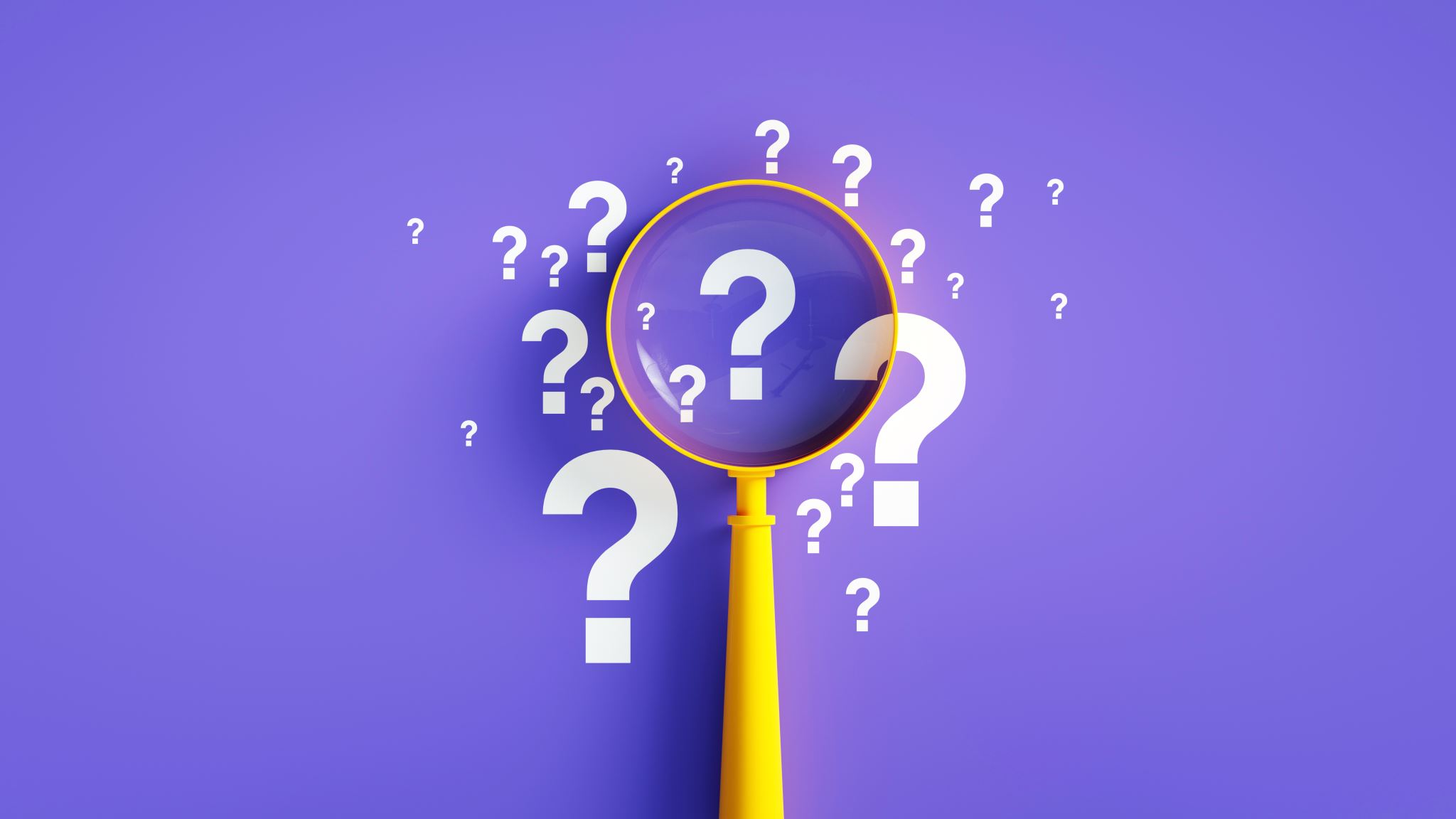 Agenda
Was ist Inflation? 
Inflationsarten 
Was ist Deflation?
Sind Inflation und Deflation gefährlich?
Steuerung der Inflation durch Notenbanken und Politik
Quiz
Minilexikon
Quellen
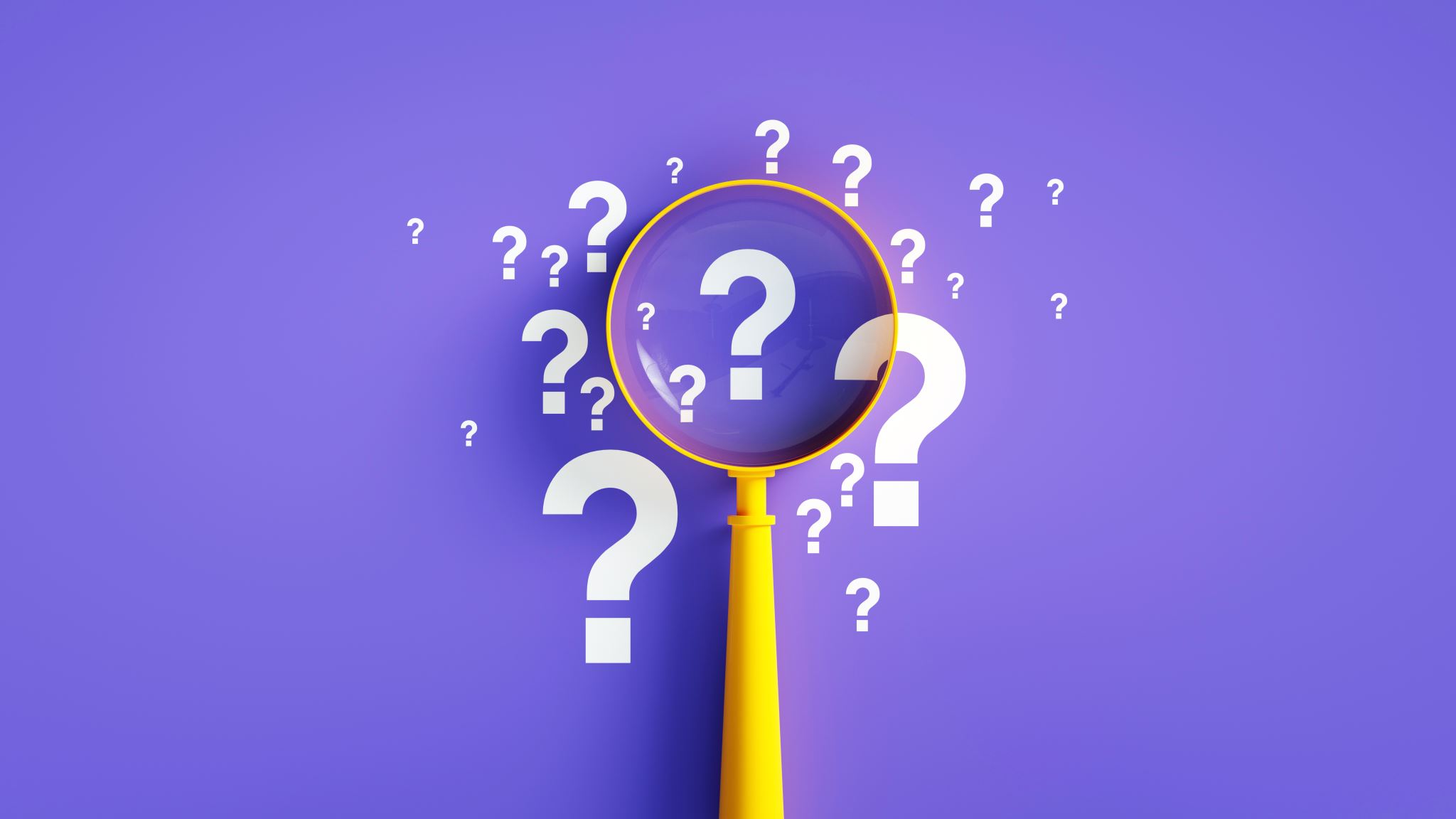 Was ist Inflation?
Unter Inflation verstehen wir eine Verminderung des Geldwertes oder eine Steigung des allgemeinen Preisniveaus. Wörtlich übersetzt heißt Inflation „aufblasen“ oder „aufblähen“.
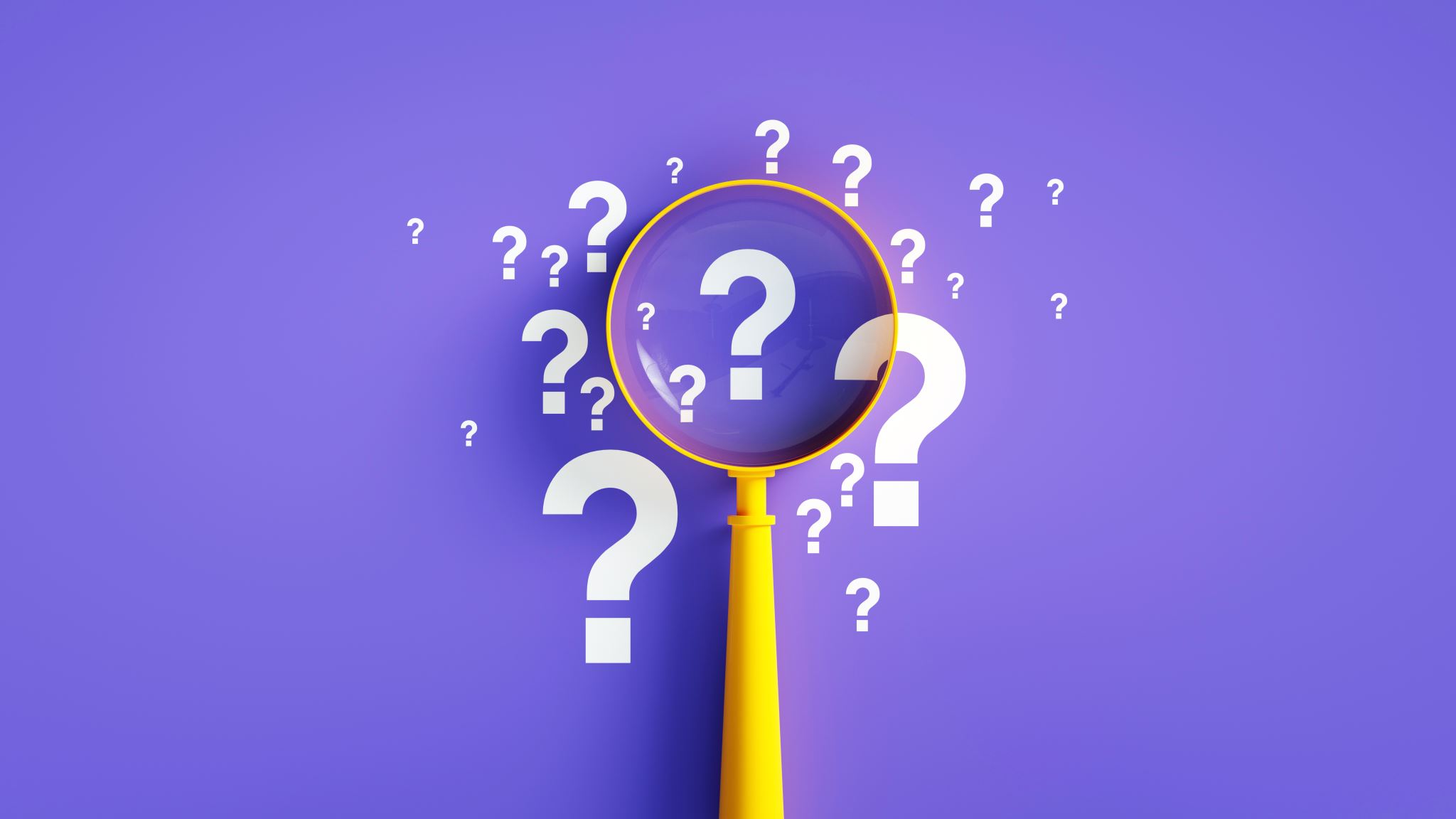 Inflationsarten
Die Erkennbarkeit der Preissteigerung:
Offene Inflation 
Verdeckte Inflation 
Zurückgestaute Inflation

Die Geschwindigkeit der Inflation:
Schleichende Inflation
Trabende Inflation
Galoppierende Inflation
Hyperinflation
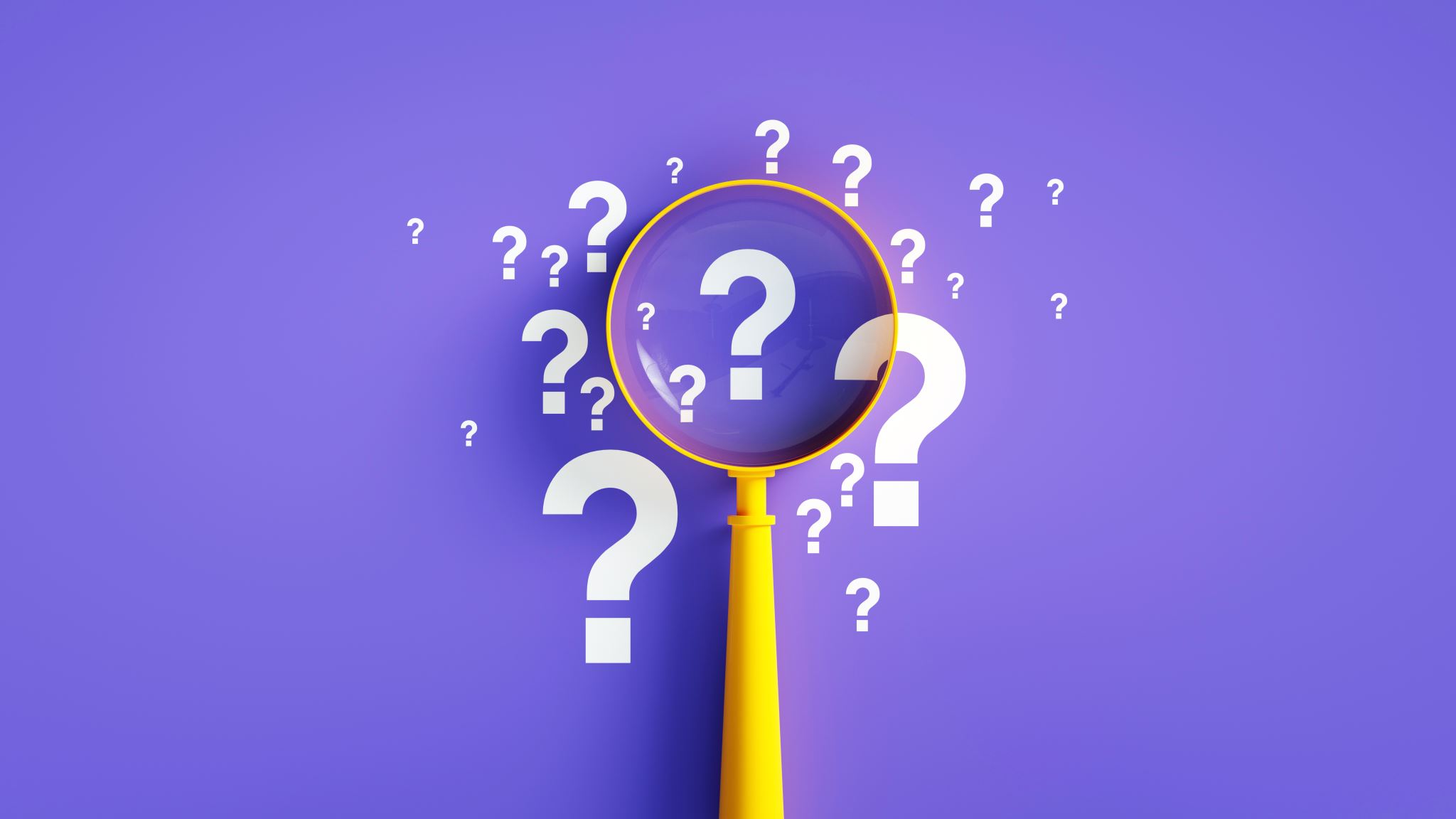 Was ist Deflation?
Bei der Deflation sinkt langfristig das allgemeine Preisniveau ab, dadurch steigt die Kaufkraft des Geldes 
Für die gesamte Wirtschaft des Landes kann das mittel- und langfristig zu Insolvenzen, steigender Arbeitslosigkeit und sinkenden Löhnen führen.
Die Deflation kommt deutlich seltener vor als die Inflation.
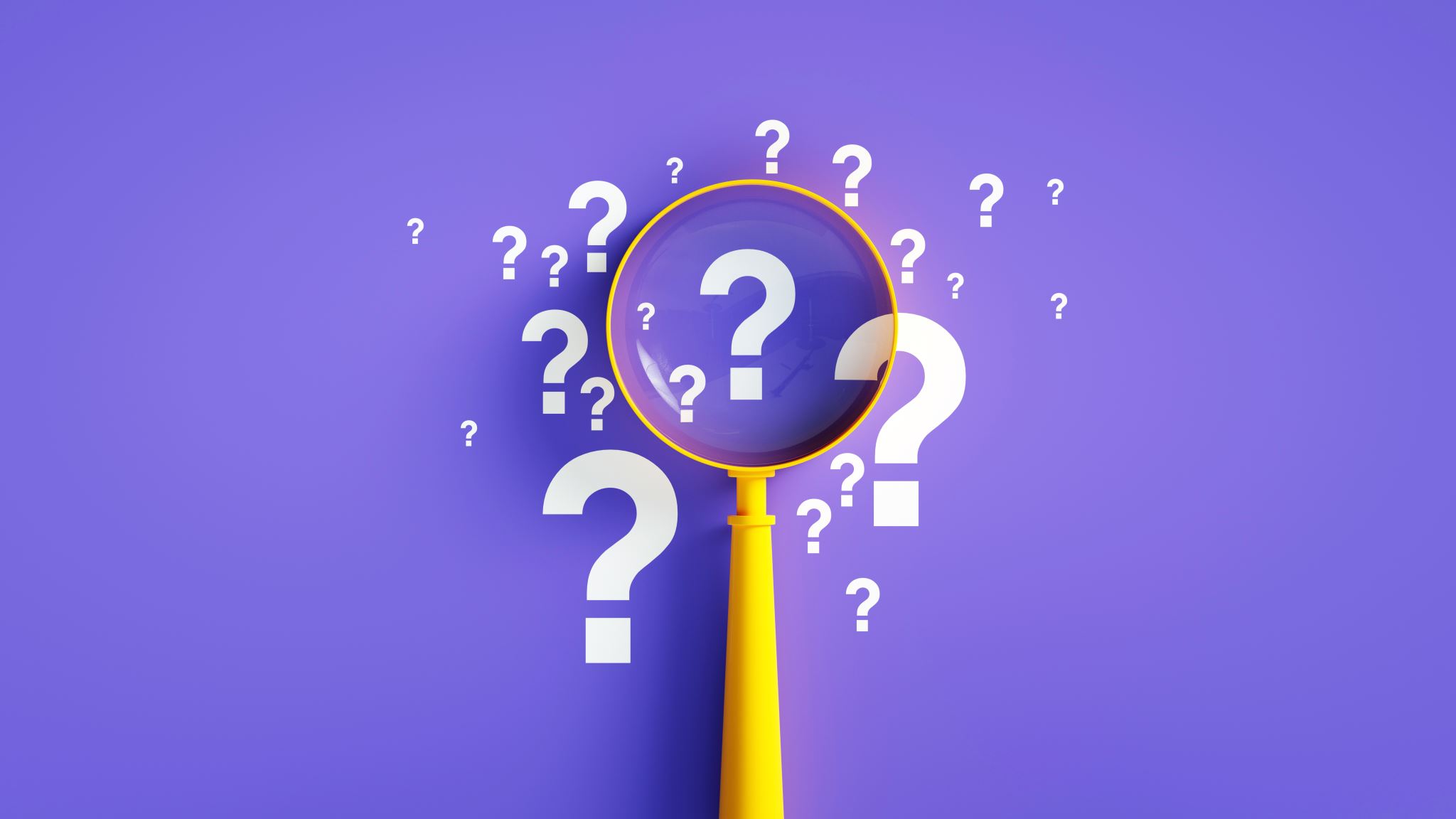 Sind Inflation und Deflation gefährlich?
Für eine stabile Währung ist die Preisstabilität wichtig.
Eine Inflationsrate von bis zu fünf Prozent pro Jahr ist normal und nicht bedrohlich für die Wirtschaft. Man nennt diese Inflationsrate “gesunde” Inflation.
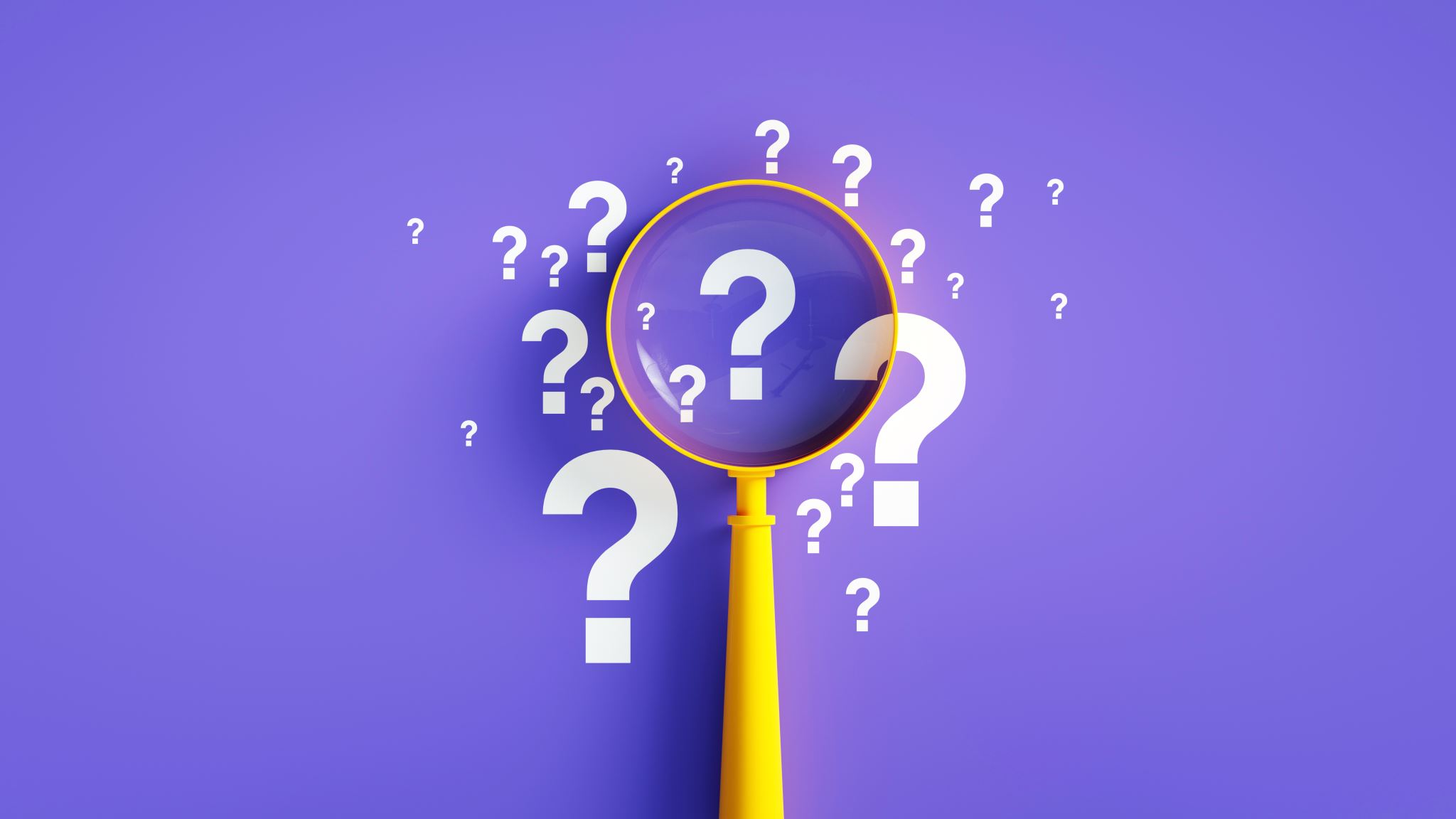 Steuerung der Inflation durch Notenbanken und Politik
Sowohl Politik als auch Notenbanken haben Möglichkeiten zur Beeinflussung und Steuerung.
Die Politik kann zum Beispiel durch Preis- oder Gehaltsbindungen dazu beitragen, die Inflation zu bekämpfen. Sie kann darüber hinaus Angebot und Nachfrage von Waren durch Steuern und Investitionen beeinflussen
Quiz
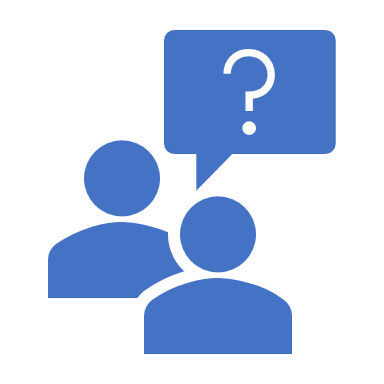 Unter  …. verstehen wir eine Verminderung des Geldwertes oder eine Steigung des allgemeinen Preisniveaus
Inflation 
Deflation 

 Inflation aufgrund der Geschwindigkeit ist:
Offene Inflation 
Verdeckte Inflation 
Trabende Inflation 
Galoppierende Inflation
Minilexikon
Inflation, die – inflacja 
Verminderung, die – zmniejszenie 
Geldwert, der – siła nabywcza 
aufblasen - nadymać się 
aufblähen - wzdymać 
Geldmenge, die – ilość pieniądza w obiegu 
Nachfrage, die - popyt 
Dienstleistung, die - usługa 
schließlich – w końcu 
Durchschnittspreis, der – średnia cena 
erhöht – podwyższony
Preisniveau, das – poziom cen 
Rohstoff, der – surowiec 
vorhanden – istniejący 
ermitteln – ustalać
volkswirtschaftlich – ekonomiczny 
Warenkorb, der – koszyk z towarami 
Deflation, die – deflacja 
Langfristig – długoterminowy 
Insolvenz, die – niewypłacalność  
Währung, die – waluta
Quellen
Inflation und Deflation - Was ist das? - microtech.de 
Inflation ᐅ Bedeutung, Definition, Ursachen und Folgen | Wiki (exporo.de)
Słownik niemiecko-polski, słownik niemiecki online - Diki
Danke für Ihre Aufmerksamkeit